АНТРОПОНИМИЈА У РОМАНУ ПРОЛОМ БРАНКА ЋОПИЋА
Лидија Неранџић Чанда
Циљ и предмет рада
Предмет:Анализа антропонимских јединица у роману Бранка Ћопића Пролом .
Циљ:
Тумачење значења имена књижевних ликова
Одређивање структуре и функције имена у контексту
Ономастичко и антропонимско тумачење
О аутору и делу
Бранко Ћопић (1915–1984)
Писац са јаким фолклорним, хумористичким и патриотским елементима
Пролом - роман о устанку, народу, издаји, рату и части
Шта су антропоними?
Антропоними = лична имена људи:
Имена (Тодор, Мирјана)
Презимена (Бокан, Ћупурдија)
Надимци (Цвјетко Прасац, Ћорави Јово)
Улога антропонима у књижевности
Идентификација и индивидуализација ликова
Означавање друштвеног и етничког порекла
Израз хумора, сатире и симболике
Припадност традицији, окружењу, религији, идеологији
Број имена у „Пролому“
Укупно изведено: 337 антропонима
Укључују лична имена, надимке, историјске личности, етничке типове
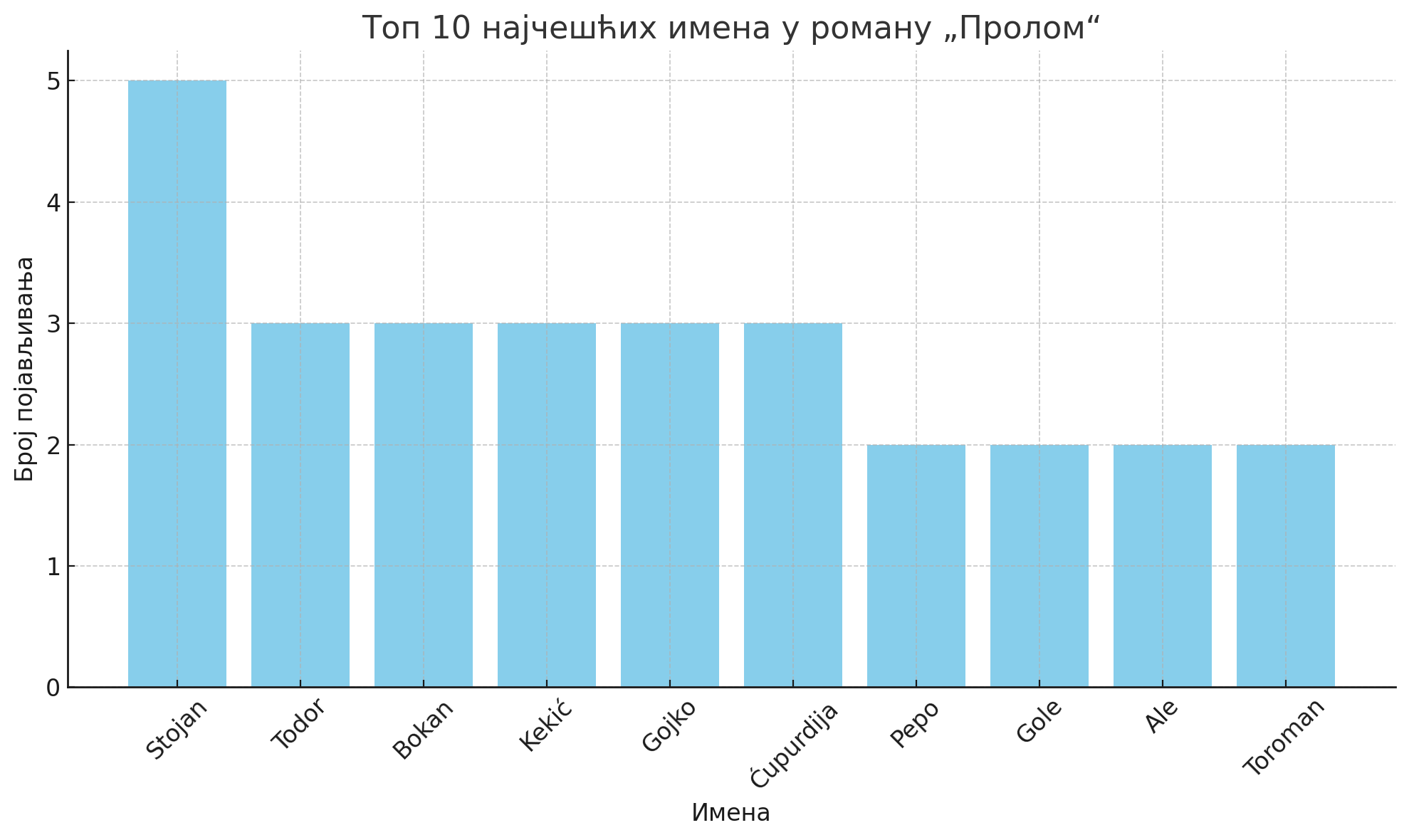 10 најзаступљенијих имена
10 најзаступљенијих имена
(Графикон уметнут у ПоверПоинт)Примери: Тодор, Мирјана, Давид, Благоје, Винко...
Подела на мушке и женске антропониме.
Фолклор и антропоними надимака
Примери: • Цвјетко Прасац• Бојкан• Ћуран• Ћорави Јово
Хумористичан ефекат и народни дух
Историјске и симболичне личности
Имена са алузијама: • Краљ Петар , Краљевић Марко• Света Петка , Вук Бранковић
Историја и мит у функцији симболике
Етничка и језичка разноликост
Српска : Тодор, Сава, Ђуро
Муслиманска : Мујо, Ћемаловић, Ремзија
Хрватска : Павелић, Јурич, Будак → Одраз стварне етничке слике Босне
Примери породичних презимена
Ћупурдија, Шарчевић, Ћемаловић, Љушина...
Презимена се често односе на: → порекло, надимке предака, занимање или личну особину
Језичке особености
Имена и надимци у духу народног говора
Звучни, дијалекатски облици: Гарава, Ћазим, Ћана, Макак, Јека
Закључак
Антропоними у роману носе идентитет, поруку и карактер
Ћопић ствара живописне ликове кроз изговорена и звучна имена
Ономастика као кључ за дубље тумачење књижевности
Хвала вам на пажњи
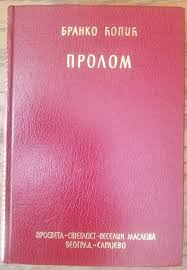